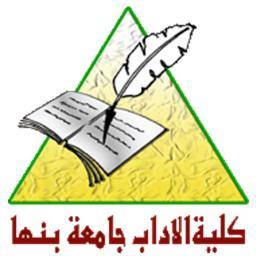 قسم التاريخ والآثارالفرقة الأولى / عاممقرر: تاريخ الدولة العربية الإسلاميةاستاذ المقرر: د/ سمير بدر
م3
أبو بكر الصديق (رضي الله عنه)
* نسبه ومولده:
   هو عبد اللّه بن عثمان بن عامر بن عمرو بن كعب بن سعد بن تيم بن مُرَّة. ويلتقي مع الرسول صلى الله عليه و سلم في مُرَّة وهو الجدُّ السادس له عليه الصلاة والسلام. ووصفه الرسول صلى الله عليه و سلم بالصِّديِّق عقب حادثة الإِسراء والمعراج إذ صدقـه حين كذّبـه المشركـون. "عندما أُسري بالنبي صلى الله عليه و سلم إلى المسجد الأقصى، أصبح يتحدث الناس بذلك، فارتد الناس ممن كانوا آمنوا به وصدقوه وسعوا بذلك إلى أبي بكر(رضي الله عنه) فقالوا: "هل لك إلى صاحبـك يزعم أنه أسري به الليلة إلى بيت المقدس "؟ قال: "أو قال ذلـك؟ " قالوا: "نعم ". قال: "لئن قال ذلك لقد صدق". قالوا: "أو تصدقه أنه ذهب الليلة إلى بيت المقدس وجاء قبل أن يصبح "؟! قال: "نعم، إني أصدقه فيما هو أبعد من ذلك، أصدقه بخبر السماء في غَدْوَةٍ أو رَوْحَةٍ ، فلذلك سُمِّي أبو بكر الصديق". وُلِـد – رضي اللّه عنه – بمكة بعد مولد الرسول صلى الله عليه وسلم  بسنتين وأشهر ونشأ فيها.
* إسلامه وبعض مشاهده:
     كان أبو بكر - رضي اللّه عنه - سريع الاستجابة لدعوة الرسول صلى الله عليه وسلم. فقد عُدَّ أبو بكر الصديق أول من آمن من الرجال وقد أخبر النبي صلى الله عليه وسلم  أنه لما بُعث كذبه الناس وصدقه أبو بكر. قال النبي صلى الله عليه وسلم: "إن اللّه بعثني إليكم، فقلتم: كذبت، وقال أبو بكر صدق وواساني بنفسه وماله فهل أنتم تاركوا لي صاحبي؟"  (كررها مرتين).
وقد صحب النبيَّ صلى الله عليه وسلم في هجرته إلى المدينة فنزلت الآية الكريمة {إلاّ تنصروه فقد نصره اللّه إذ أخرجه الذين كفروا ثاني اثنين إذ هما في الغار إذ يقول لصاحبه لا تحزن إن اللّه معنا فأنزل اللّه سكينته عليه وأيده بجنود لم تروها وجعل كلمة الذين كفروا السفلى وكلمة اللّه هي العليا واللّه عزيز حكيم}. (سورة التوبة آية 40).
     وشهد المشاهد كلها مع النبي صلى الله عليه و سلم، وكان يتاجر بالثياب وبلغ رأس ماله حين أسلم أربعين ألف درهم أنفقها على مصالح الدعوة الإِسلامية وخاصة في عتق رقاب المستضعفين الأرقاء من المسلمين. وكان النبي صلى الله عليه و سلم يقضي في مال أبي بكر كـما يقضي الرجل في مال نفسه. وقد بين النبي صلى الله عليه و سلم مدى إفادة الإِسلام من ذلك "ما نفعني مال قط ما نَفعني مال أبي بكر". وقد بشره الرسول صلى الله عليه و سلم بالجنة وترك خوخـة داره مشرعة على المسجد دون بقية الصحابة وأمره بأن يؤم الناس في الصلاة خلال مرضه وكان موضع مشورة النبي صلى الله عليه وسلم  وقد صاهره بأن تزوج عليه الصلاة والسلام ابنته عائشة - رضي اللّه عنها - .
* صفاته وفضلـه:
     أما عن صفاته – رضي اللّه عنه – فيمكن تقسيمها إلى قسمين : الأول: الصفات الخَلْقِية: فقد وصفتـه ابنتـه عائشة - رضي اللّه عنها - فقالت: "كان رجلاً أبيض نحيفاً خفيف العارضين (خفيف شعر الوجنتين)، أجنأ (الأحدب وكذلك يطلق على انحناء ما بيت الكتفين على الصدر)، قليل لحم الوجه، غائر العينين، ناتئ الجبهة (بارز) عاري الأشاجع (الأصابع)". الثاني: الصفات الخُلُقية: فكان (رضي الله عنه)أوّاها شديد الحياء كثير الورع حازماً مع رحمة يحفظ شرفه وكرامته وكان غنياً بجاهه وأخلاقه. ولم يؤثَر عنه عبادة الأصنام وأُثِر عنه الأخلاق الطيبة. وقـد أجمـع أهـل السنة على أنَّ أفضل الناس بعد رسول اللّه صلى الله عليه و سلم أبو بكر، ثم عمر، ثم عثمان، ثم عليَّ، وكان(رضي الله عنه) حكيماً فقد ظهرت حكمته ورباطة جأشه في مواجهة مصاب الأمة بوفاة النبي صلى الله عليه وسلم كـما ظهرت شخصيته القوية وحنكته السياسية في اجتماع السقيفة.
     وقد عبر عن تواضع جَمٍّ وزهد في الخلافة حين رُشِّح لها وذلك "في خطبتـه التي خطبهـا في الناس بعد البيعة ومما جاء فيها: أني قد وليت عليكم ولست بخيركـم. الخطبة". ومع علمه بالقرآن والسنة وفهمه لمقاصد الشرع وأحكامه فقد كان كثير الاستشارة للصحابة وكانت الرحمة تغلب على آرائه فقد أشار بقبول المفاداة من أسرى بدر .
* البيعة لأبي بكر(رضي الله عنه) بالخلافة:
     بعد وفاة النبي صلى الله عليه وسلم اجتمع الأنصار في سقيفة بني ساعدة لاختيار خليفـة منهم فحضر إليهم نفر من المهاجرين ومنهم أبو بكر الصديق، وعمر بن الخطاب، وأبو عبيدة عامر بن الجراح- رضي اللّه عنهم- فتكلم أبو بكر وبيَّن فضل الأنصار وقال: "لقد رضيت لكـم أحد هذين الرجلين فبايعوا أيهما شئتم فأخذ بيد عمر بن الخطاب، وبيد أبي عبيدة بن الجراح " فقال عمر بن الخطاب: "يا معشر الأنصار ألستم تعلمون أن رسول اللّه صلى الله عليه وسلم  قد أمر أبا بكر أن يؤم الناس فأيَّكـم تطيب نفسه أن يتقدم أبا بكر" فقال الأنصار: "نعوذ باللّه أن نتقدم أبا بكر". فقد استدل عمر بن الخـطاب(رضي الله عنه) بأحقية أبي بكر بالخلافة بعد أن ذَكَّرهم بأمر الرسول صلى الله عليه وسلم أن يؤم الناس أبو بكر(رضي الله عنه) فطلب عمر من أبي بكر أن يبسط يده ليبايعه فبسط يده فبايعه عمر فالمهاجرون فالأنصار وما كان للأنصار - رضوان اللّه عليهم - أن يتخلفوا عن البيعة بعد أن نبههم عمر إلى تلك الحقيقة ألا وهي أفضلية أبي بكر(رضي الله عنه)على سائر الصحابة- رضوان اللّه عليهم- جميعاً فاتفقت كلمتهم على البيعة. وفي اليوم التالي صعد أبو بكر(رضي الله عنه)المنبر فبايعه الناس وتمت البيعة لأبي بكر.
* موقف الأوس من خلافة أبي بكر رضي الله عنه:
     لما قُبض رسول الله  انحاز بنو عبد الأشهل وعلى رأسهم )أسيد بن حضير) إلى جانب أبي بكر وعمر رضي الله عنهما، ورأوا أن المهاجرين هم أولى الناس بخلافة رسول الله . وعندما اجتمع الأنصار في سقيفة بني ساعدة وقرروا تقديم (سعد بن عبادة) سيد الخزرج ليخلف رسول الله ؛ خشي الأوس من وقوع الفتنة بين المهاجرين والأنصار، فانطلق (عويم بن ساعدة) العمري, و(معن بن عدي)- حليف بني عمرو بن عوف- إلى الشيخين "أبي بكر وعمر" فأخبراهما بأمر السقيفة، ونصحا لهما بأن يحسما الأمر قبل الذهاب إلى الأنصار.
     وفي اجتماع السقيفة تكلم رجال الأوس لإثناء الأنصار عما كانوا أجمعوا عليه، وكان أول من تكلم من الأنصار (خزيمة بن ثابت) الخطمي الأوسي، وكان يرى أن يجتمع المسلمون على رجل تهابه قريش، وتأمنه الأنصار، في حين حث (أسيد بن حضير) و(عويم بن ساعدة) و(معن بن عدي) الأنصار على السمع والطاعة للمهاجرين، والخضوع لمن يختاره القرشيون في المدينة لخلافة رسول الله ، وكان مما قالوه ".. فوالله، ما مات رسول الله  حتى صلى بنا أبو بكر ، فعلمنا أنه قد رضيه لنا، لأن الصلاة عماد الدين".
وتذكر المصادر أن بعض رجالات الأوس منهم: (أسيد بن حضير)، و(سلمة بن سلامة بن وقش)، و(محمد بن مسلمة) خرجوا في مجموعة من المهاجرين والأنصار على رأسهم عمر بن الخطاب، وجاءوا علي بن أبي طالب والزبير بن العوام رضي الله عنهما، ليكلموهما في مبايعة أبي بكر. ولما بايع عمر بن الخطاب أبا بكر الصديق ليكون خليفة للمسلمين، كان (أسيد بن حضير) الأوسي أول من بايعه من الأنصار، ثم تتابع الناس، ولذا ذكر ابن الأثير أن تأييد أسيد بن حضير كان له أثر عظيم في بيعة أبي بكر.
     وقد علل بعض المؤرخين وقوف الأوس إلى جانب أبي بكر، بما كان عليه الأوس والخزرج من النزاع والتنافس في الجاهلية، وخشية الأوس أن تفوز الخزرج بإمارة المسلمين، ويكفي لرد هذا القول ما جاء في مناقب الأوس من أحاديث منها قول رسول الله ، "نعم الرجل أبو بكر، نعم الرجل عمر، نعم الرجل أبو عبيدة بن الجراح، نعم الرجل أسيد بن حضير", فقد آزر الأوس أبا بكر الصديق لأحقيته في خلافة رسول الله .
* أسلوبه في الحكم - رضي اللّه عنه -:
   أعلن أبو بكر - رضي اللّه عنه - أسلوبه في الحكم من خلال خطبته القصيرة التي خطبها في الناس في مسجد رسول اللّه صلى الله عليه و سلم فقال بعد أن حمد اللّه وأثنى عليه: "يا أيها الناس إِني قد وُلِّيت عليكم ولست بخيركـم فإن أحسنت فأعينوني وإن أسأت فقْوِّمُوني: الصدق أمانة والكذب خيانة والضعيف فيكم قوى عنـدي حتى ارجـع عليه حقه إن شاء اللّه، والقوي فيكـم ضعيف حتى آخذ الحق منه إن شاء اللّه، لا يدع قوم الجهاد في سبيل اللّه إلا خذلهم ولا تشيع الفـاحشة في قوم إلا عمهم اللّه بالبلاء. أطيعوني ما أطعت اللّه ورسوله فإذا عصيت اللّه ورسوله فلا طاعة لي عليكـم". 
وقد تضمنت هذه الخطبة الخطوط الرئيسة لسياسته(رضي الله عنه)وهي:
1- ساوى نفسه بالناس يسري عليه من الحكم ما يسري عليهم.
2- إقامة مبدأ التعاون على الحق.
3- رفع شعار الصدق ومحاربة الكذب.
4- الأخذ على الظالم وإنصاف المظلوم.
5- رفع راية الجهاد في سبيل اللّه.
6- قمع الفاحشة في المجتمع.
7- الأمر بطاعته مادام يقيم حدود اللّه.
* أعمال أبي بكر- رضي اللّه عنه -: 
أبو بكر- رضي اللّه عنه - له أعمال عظيمة فقد حقق أهدافاً وإنجازات كثيرة وجليلة وكانت أيامه حافلة بأعمال الخير مع أنها لم تدم إلا سنتين وثلاثة أشهر و من أهم أعماله ما يلي:
أولاً: إنفاذ جيش أسامة بن زيد - رضي اللّه عنه:
   جهز رسول اللّه صلى الله عليه وسلم  جيشاً قبـل وفاته وأَمَّرَ عليـه أسامـة بن زيـد - رضي اللّه عنهما - وكان أسامة قد أُمِر أن يسير إلى مشارف الشام، فعسكر في الجُرْف وقد ضَمَّ جيشه كبار الناس وخيارهم وفيهم عمر- رضي اللّه عنـه - ولكن هذا الجيش لم يبرح المـدينـة لمرض رسـول اللّه صلى الله عليه وسلم  ومازال معسكراً حتى توفي رسول اللّه صلى الله عليه وسلم  وتولى أبو بكر - رضي اللّه عنه - الخلافة، ولما وصلت أنباء بوادر الردة رأى أسامة أن يتريث حتى ينجلي الوضع وبخاصة وأن معه وجوه الناس فأبى أبو بكر- رضي اللّه عنه - إلاّ أن يسير إلى ما أمِرَ به وقال: "ما كنت لاستفتح بشيء أولى من إنفاذ أمر رسول اللّه صلى الله عليه وسلم  ولإِن تخطفني الطير أحب إلي من ذلك" واستأذن أبو بكر أسامة في عمر- رضي اللّه عنهم - فأذن له ومضى لوجهه.
   مضى أسامة (رضي الله عنه)إلى أرض الشام وقاتل من ارتد من قبيلة قضاعة ففروا إلى دومة الجندل وسار أسامة حتى أغار على (وآبل) من نواحي مؤته، وأَدَّى مهمته بنجاح وعاد سالماً غانماً في أربعين ليلة.
أسباب حركة الردة:
كانت حروب الردّة هي أول ثورة وتمرّد على الحكم الإسلامي المركزي, والتي شكَّلت خطراً جسيماً على الخليفة الأول أبي بكر الصديق وعلى الدولة الإسلامية الفتية، وأهم أسبابها: 
1- موت الرسول صلى الله عليه وسلم, فبعض القبائل قالت :-" لو كان نبياً ما مات", تجاهلوا قوله تعالى :-" إنك ميت وإنهم ميتون ".
2- بعضهم اعتقد أن رسالة الإسلام ولَّت بموت الرسول صلى الله عليه وسلم.
3- بعض القبائل أسقطت من حساباتها الزكاة وهي ركن من أركان الإسلام. قالوا لما استخلف أبو بكر رحمه الله ارتدت طوائف من العرب ومنعت الصدقة وقال قوم منهم : نقيم الصلاة ولا نؤدي الزكاة , فقال أبو بكر رضي الله عنه :" لو منعوني عقالاً لقاتلتهم ". 
4- رفض خلافة أبي بكر الصديق رضي الله عنه.
5- انزعاج القبائل العربية من السلطة المركزية في المدينة وخاصة الرسل الدينيين الذين يُعلّمون الناس الدين على أصوله ويجمعون الزكاة . هذه القبائل كانت تمقت الغريب .
6- ظهور أشخاص ادَّعوا النبوة وأشهرهم مَسلَمة وقد دعاه المسلمون مُسيلمة من باب التصغير والتحقير وقد تأثر بالأفكار المسيحية وقد اتبعه بنو حنيفة,  وسجاح التيمية من بني يربوع كانت تدَّعي الكهانة تحالفت مع مالك بن نويرة ثم لقيت مسيلمة وتزوجته وكان مسيلمة قد أرسل إلى الرسول وهو على قيد الحياة رسالة عجيبة :- "من مُسيلمة رسول الله إلى محمد رسول الله, سلام عليك أما بعد فاني قد أُشركت في الأمر معك, وان لنا نصف الأرض, ولقريش نصف الأرض, لكن قريش قوم يعتدون ". فرد عليه الرسول صلى الله عليه وسلم:- " من محمد رسول الله إلى مسيلمة الكذاب، السلام على من اتبع الهدى أما بعد فإن الأرض لله يورثها من يشاء من عباده والعاقبة للمتقين ". وقد توفي الرسول قبل أن يُسَيِّر له حملة عسكرية للقضاء على أحلامه وافتراءاته .
     وصفوة القول أن أسباب الردة تتركز في الصدمة بموت رسول الله، رقة الدين والسقم في فهم نصوصه، والحنين إلى الجاهلية ومقارفة موبقاتها، والتفلت من النظام والخروج على السلطة الشرعية، العصبية القبلية، الطمع في الملك، التكسب بالدين والشح بالمال، التحاسد، المؤثرات الأجنبية كدور اليهود والنصارى، والمجوس. وكان المرتدون على ثلاثة أقسام:
القسم الأول: عاد إلى عبادة الأوثـان.
القسم الثاني: اتبع أدعياء النبوة.
القسم الثالث: استمر على الإِسلام ولكنهم جحدوا الزكاة وتَأَوَّلُوها بأنها خاصة بزمن النبي صلى الله عليه وسلم.
نتائج وأبعاد حروب الردة:   
1- انتصار المسلمين رغم قلتهم على المرتدين .
2- ظهور خالد بن الوليد كقائد عبقري .
3- جرّب المسلمون الأسلحة والخطّة العسكرية .
4- ثبات أبو بكر الصديق وشمولية نظرته بالرغم من تهديد المشركين باحتلال المدينة وخاصة في ظل غياب قوة الإسلام العسكرية بقيادة أسامة بن زيد خارج الجزيرة العربية.
5- استشهاد الكثير من حفظة القرآن الكريم وكبار الصحابة في معركة حديقة الموت التي قضى فيها على مسيلمة الكذاب استشهد من الأنصار المهاجرين  سبعمائة رجل.
6- توحيد شبه الجزيرة العربية تحت راية الإسلام من جديد .
7- لما فرغ أبو بكر الصديق من أمر المرتدين أعدَّ الجيوش إلى الشام, وأخذ يستنفر الناس ويدعوهم للجهاد.
8- ظهور الخلاف بين خالد بن الوليد قائد الحملات والصحابي عمر بن الخطاب كبير المستشارين للخليفة أبي بكر الصديق , بسبب مقتل أحد زعماء المرتدين (مالك بن نويرة) الذي أعلن عن إسلامه لاحقاً ثم تزوج خالد زوجته, وخالد لم يقتله عمداً." ولما رأى خالد اختلاف القوم في شأن مالك وأصحابه أمر بحبسهم حتى ينظر في أمرهم. وكان ذلك في ليلة باردة ثم أمر خالد منادياً فنادى دافئوا أسراكم, وهي في لغة كنانة ومعناها القتل, وكان الحراس من بني كنانة, فوقعوا فيهم قتلاً ". ولما علم أبو بكر الصديق أبى أن يصدق إلا عند عودة خالد بن الوليد, أما عمر بن الخطاب فقد اتهم خالد، وظل الأمر في صدره فلما تولى الخلافة قام بعزل خالد بن الوليد عن قيادة الجيش قبيل معركة اليرموك الفاصلة, وكان رد خالد بن الوليد :" أنا لا أُقاتل من أجل عمر إنما أُقاتل لإرضاء رب عمر".
9- أسباب فشل حركة المرتدين تعود لعدم توحيد صفوفهم وكثرة زعمائهم  وانعدام العقيدة, ضعف الخطة العسكرية وعدم استغلالهم لخلو المدينة من الجيش الإسلامي, الارتكاز على القبلية بينما بالمقابل المسلمين, ميزهم التفافهم حول الخليفة أبو بكر الصديق, وعمق العقيدة الصادقة  والشجاعة الباسلة .
ثالثاً: جمع القرآن الكريم:
   لقد كانت هذه الفكرة من عمر بن الخطاب(رضي الله عنه) أخرج البخاري في صحيحه عن زيد بن ثابت(رضي الله عنه) قال: "أرسل إليّ أبو بكر الصديق بعد مقتل أهل اليمامة فإذا عمر بن الخطاب عنده " قال أبو بكر- رضي اللّه عنه-: "إن عمر أتاني فقال إن القتل قد استحر (اشتد) يوم اليمامـة. بقُرَّاء القرآن وإني أخشى إن استمر القتل بالقُراء بالمواطن (المعارك) فيذهب كثير من القرآن وإني أرى أن تأمر بجمع القرآن… ولم يزل عمر يراجعني حتى شرح اللّه صدري لذلك ورأيت في ذلك الذي رأى عمر وأمر زيد بن ثابت فجمع القرآن من العسب (جمع العسيب وهي جريدة النخل المستقيم يكشط ورقها) واللخاف (جمع اللخفة وهي حجر أبيض عريض رقيق) وصدور الرجال.
* مرض أبي بكر(رضي الله عنه) ووفاته:
     كان سبب مرض أبي بكر الصديق(رضي الله عنه)أنه اغتسل في يوم بارد فأصيب بالحُمى خمسة عشر يوماً لا يخرج فيها إلى الصلاة وكان يأمر عمر بن الخطاب أن يصلي بالناس وكان الناس يدخلون إليه يزورونه وهو في البيت وكان عثمان(رضي الله عنه)ألزمهم له في مرضه. ومـازال المرض به حتى توفي أبو بكر(رضي الله عنه)مساء ليلة الثـلاثـاء لثـماني ليال بقين من جمادى الآخرة سنة ثلاث عشرة للهجرة فكانت خلافته سنتين وثلاثة أشهر وعشر ليال. وقـد أوصى(رضي الله عنه)أن تغسله زوجته أسماء بنت عميس – رضي اللّه عنها- وكفن بثوبين وقيل: بثلاثة. وصلى عليه عمر بن الخطاب- رضي اللّه عنه-، ودفن ليلاً إلى جانب صاحبه عليه الصلاة والسلام وجُعِل رأسه بمحاذاة كتفي رسول اللّه صلى الله عليه وسلم  رحمه اللّه ورضي عنه وجزاه عن الإِسلام والمسلمين خير الجزاء.